WEB, MOBILITY, RPA & BI
Capabilities & Offerings
July 2021
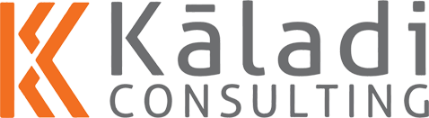 Copyright ©2021. All rights reserved
Submitted By
Profile
Prepared By
Approved By
Anand Kalidass | CEO
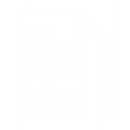 Jeyakumar SS
Date:  06-July-2021
Version:  5.0
Contact
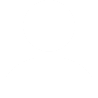 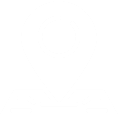 25, Ganesh Avenue, Pallikaranai, Chennai 600 100
corp@kaladi.in | www.kaladi.net
2
Summary
Kāladi Consulting Services (“Kāladi”) is an eight years old, Chennai, India based  Enterprise  Solutions company, specializing in providing IT solution consulting & services to enterprises across domains and geographies.

Our offerings span Enterprise (ERP), Web and Mobility technology solutions.

We are an Oracle Partner, Oracle NetSuite Solutions Partner, and our resource base has widespread capabilities and skills in Oracle EBS R12, Oracle Fusion Cloud, Oracle NetSuite, Web, Mobile Technologies (Android & iOS), Analytics and Automation (RPA). Our consulting team of over 80 professionals includes business analysts, domain specialists and  technical professionals with deep experience in their respective areas.
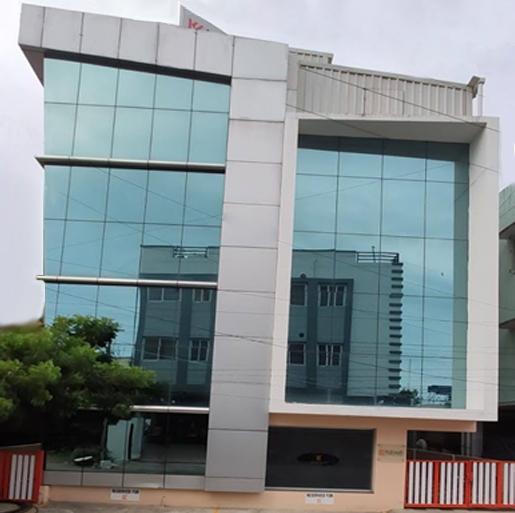 Our customers are in India, West Africa, Middle East, Singapore, Europe, USA and Canada. Our robust delivery processes help us meet our customer expectations with timely, quality deliverables.   

We have IPs in Enterprise Procurement (Kprocure), Sales force automation (Ksfa) and Enterprise fleet management (Kfleet). We also have our eCommerce platform, Kmarket to cater to B2C and market place needs.
3
About
ERP (on premise & cloud)
Web
Mobility
Analytics
Automation (RPA)
OFFERINGS
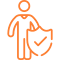 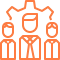 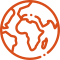 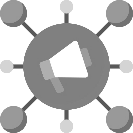 CORE EXPERTISE
Distribution & Retail
Manufacturing
 Oil & Gas; Energy
BFSI
CUSTOMERS
India, Middle east & Africa, Singapore. Europe, USA
Value Added Solutions 
(IPs)
8years | 90+ employees
 IT consulting, solutions  and services
Customer Focus 
Integrity
 Accountability
Result Orientation Empowerment.
To be the preferred Enterprise Technology Solutions & Services Partner.
Deliver Solutions & Services of superior quality by leveraging state of the art technologies & best practices.
PARTNERS
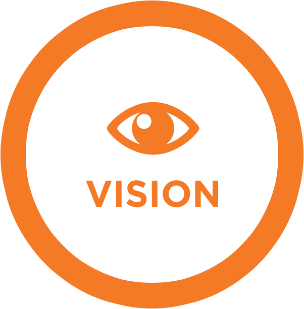 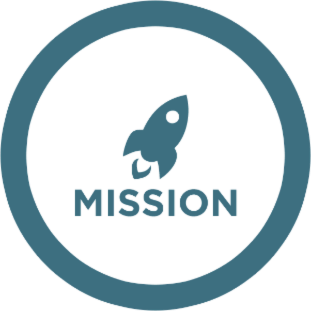 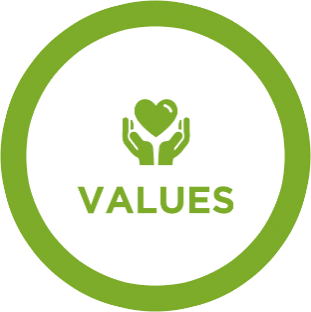 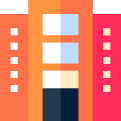 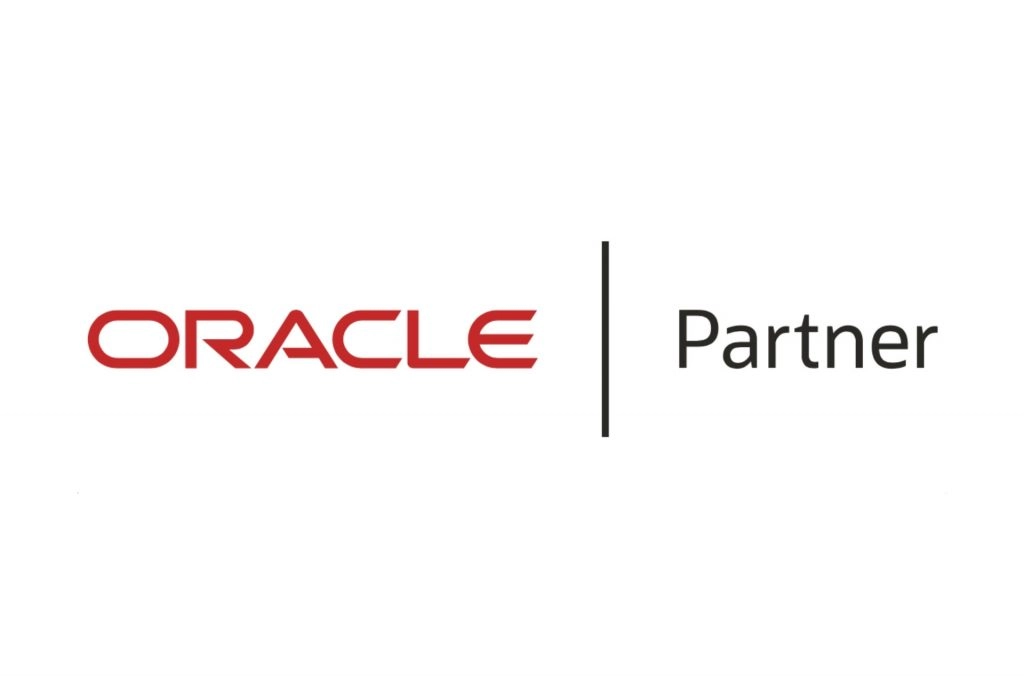 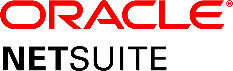 Excellent
Infrastructure
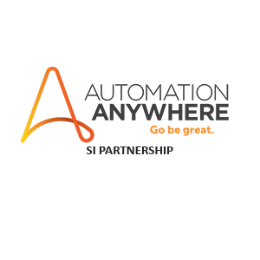 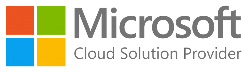 4
Our Journey
Declared an independent Practice for Web & Mobility
Added BI & RPA to delivery
Declared an independent Practice for BI & RPA 
Added Sales team for Web & Mobility
Added Documentation team
Added UI/UX practice
Team of  2 for Group Web development needs
2018
2020
2019
2015
Added Mobility team
Initiated Ksfa SI Solution 
Added MS Dynamics
Created a set of IP Solution (Ksfa, Kprocure, Kmarket)
Implemented KQMS practice
Implemented L&D practice
5
Capabilities and Offerings
Technology Coverage
Angular
.Net
PHP
Node JS
HTML + CSS
Android Native
Java Script
IONIC – Hybrid
React JS – Hybrid
MySQL
SQL Server
Oracle
SQLite
MOBILITY
Development
Website
Support Service
OFFERINGS
WEB
ANALYTICS
IP Solution Rollout
Maintenance Support
Tools Coverage
Tableau
Power BI
Apache Superset
Automation Anywhere (AA)
WordPress
Robocorp
Tensorflow
Implementation
AUTOMATION
6
Domain Experience
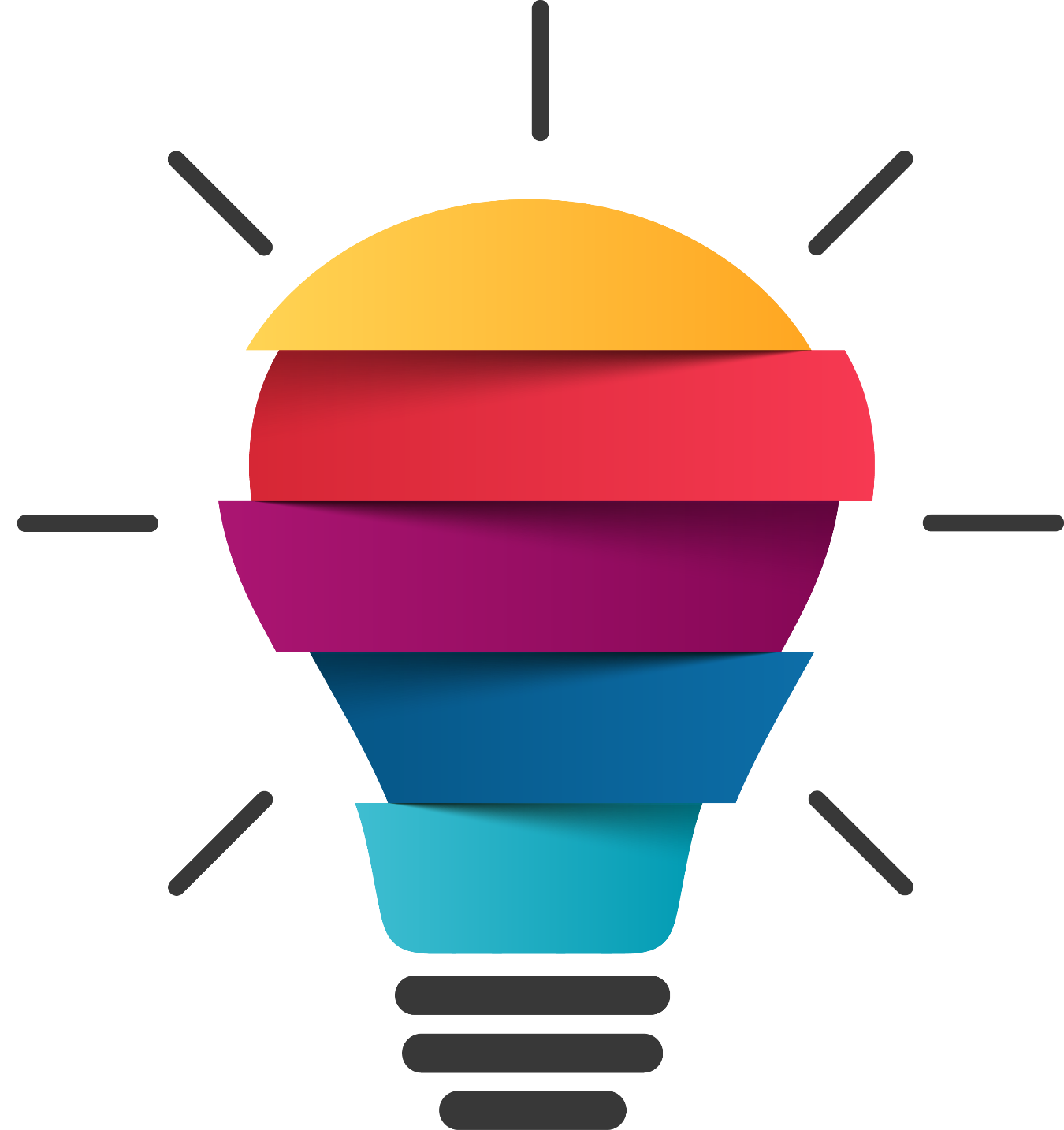 Distribution
Manufacturing
Food and FMCG
Oil and Gas
Pharmaceuticals
Products
Health Care
Education
Life Science
Retail + POS
7
Geo Experience
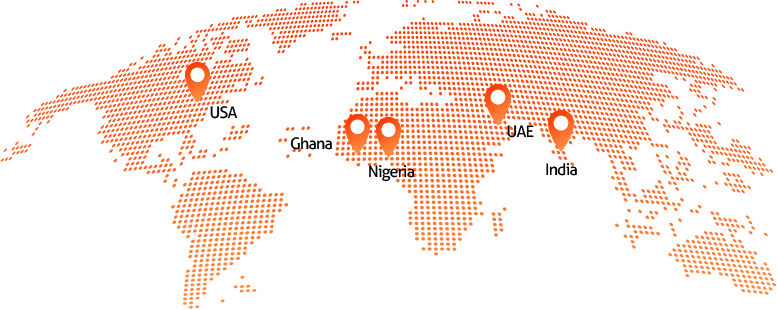 8
Implementation Methodology (Agile)
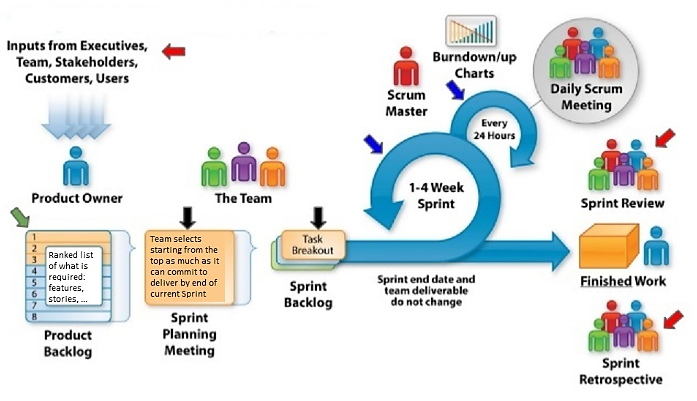 Contact
9
Customers
10
Customers (Contd.)
11
Web, Mobility, & BI Customer
We are not just Consultants for them, but also have doing Business Process Consultants across their business operations
Modules
Desktop Gadgets
Ordering app
Merchandizer
Document Management

Van tracker
Stock tracker
Sales tracker
Started with Nigeria Operations, we implemented web solution for their Ghana Operations as well
The customer implemented Custom web solution in 2013. We continue to manage their web related solutions since then
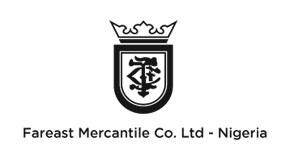 Fareast Mercantile
Leading FMCG Distributor in Ghana, Nigeria
12
Web & BI Customer
We are not just Consultants for them, but also have doing Business Process Consultants across their business operations
Started with Nigeria Operations, we implemented web solution for their Ghana Operations as well
Modules
Desktop Gadget
Manager App
Principal App 
Won






Van tracker
Sales Tracker
The customer implemented Custom web solution in 2013. We continue to manage their web related solutions since then
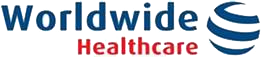 Worldwide Healthcare
Leading Pharma Distributor in Ghana, Nigeria
13
Ksfa Customer
Modules
Order Management
Secondary Sales Management
Payment Collection Management
Employee Expense Management
Product Management 
Stock Management




SR Activity and Tracking Management 
Journey plan management
E- Detailing Management
Geo-Fencing Management 
Easy Integration to Any ERP
The customer had faced the difficulties in managing their Sales process and it leads to drop in sales on more consumption of Time in manual works, To replace the manual work & to save their time & to increase the sales and positioning the Customer in market with high efficiency & honor.
About 200+ SR are using our Ksfa application which is integrated to Oracle fusion Cloud
Gone Live by May 2019.
We continue to support the customer for the Sfa Operations
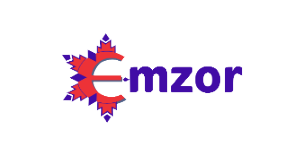 Emzor Pharmaceuticals
Leading Pharma Manufacturer and Distributor in Nigeria
14
Ksfa Customer (Contd.)
Modules
Order Management
Secondary Sales Management
Payment Collection Management
Employee Expense Management
Product Management 
Stock Management




SR Activity and Tracking Management 
Journey plan management
E- Detailing Management
Geo-Fencing Management 
Easy Integration to Any ERP
About 50+ SR are using our Ksfa application
Gone Live by Jan 2020
We had implanted our Ksfa Solution to Increase the Growth of the Business
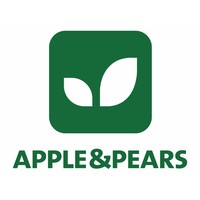 Apple & Pears
Pharma Distributor in Nigeria
15
Ksfa Customer (Contd.)
Modules
Order Management
Secondary Sales Management
Payment Collection Management
Employee Expense Management
Product Management 
Stock Management




SR Activity and Tracking Management 
Journey plan management
E- Detailing Management
Geo-Fencing Management 
Easy Integration to Any ERP
About 30+SR are using our Ksfa application which is integrated to SAP
Gone Live by Nov 2020.
We continue to support the customer for the SFA Operations
We had implanted our Ksfa Solution to Increase the Growth of the Business
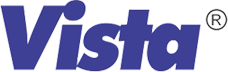 Vista Africa
Life science in Nigeria
16
Ksfa Customer (Contd.)
Modules
Order Management
Secondary Sales Management
Payment Collection Management
Employee Expense Management
Product Management 
Stock Management




SR Activity and Tracking Management 
Journey plan management
E- Detailing Management
Geo-Fencing Management 
Easy Integration to Any ERP
About 75+SR are using our Ksfa application which is integrated to Tally
Gone Live by Apr 2021.
We continue to support the customer for the SFA Operations
We had implanted our Ksfa Solution to Increase the Growth of the Business
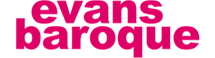 Evans Baroque
Health Care in Nigeria
17
Web Solution Customer
About 100+ users, 3000+ customers  are registered in the Application
Gone Live by Nov 2020.
We continue to support the customer for the Operations
Modules
User Management
RFQ
PO Tracking 





Product Details
Audit
DCC 
Customer Quote
The customer had limitations in the procurement area, we had implemented our Kprocure solution
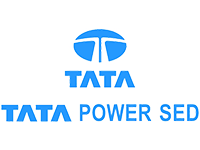 TATA POWER SED
Leading Manufacturer in India
18
Mobility Customer
This was the first IOS Implementation in the US market
Modules
Visitor tracking
Metrics
Audit log
Email
Gone Live by Mar 2018
The customer had problem in maintaining the customer data, we provide a solution to capture the visitor details in iOS Mobile app
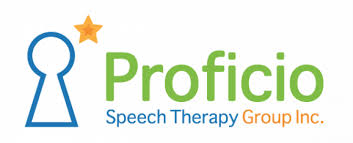 Proficio
Life Science, US
19
Web Portal Customer
We continue to manage their website.
Modules
DTEA Alumni Trust
DTEA Schools
Regd. Alumni Search




News Letter
Alumni Achievers
Gallery
Contact Us
Gone Live by Dec 2018
We developed a web portal for DTEA Alumni students.
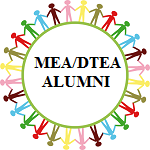 DTEA Alumni Trust
Education, India
20
Web Portal Customer (Contd.)
We continue to manage their website.
Modules
About 
Product Category
Contact
Gone Live by Mar 2021
We developed a web portal for organic manure products.
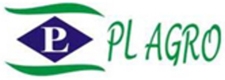 PL Agro Technologies Limited
Manufacturer of organic manure & specialty fertilizers in India
21
LS Retail Customer
Modules we are supporting
Finance (AP, AR, GL, Cash Management)
Inventory
Backoffice
Store POS
We continue to manage their Retail Business.
Supporting since Oct 2019
Kāladi has supported ALS on support & implementing various Customization to meet the need of the Business
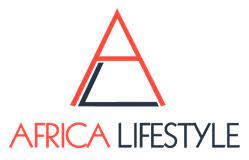 Africa Lifestyle Limited
Leading Cosmetics Retailer in Africa Region
22
RPA Customer
Modules we are supporting
Finance (AP, AR, GL, Cash Management)
Inventory
Backoffice
Order Management
Gone live by Apr 2019. Supporting since May 2019.
We continue to manage their Business.
Kāladi provided an end-to-end solution to automate Emzor’s entire business process with MDS (Pharma Logistics Partner). 
Using the task bots and other tools in Automation Anywhere, Emzor’s users are able to automate ERP process (Stock Transfers & Account Receivables operations) and generate reports for MIS in Oracle Fusion.
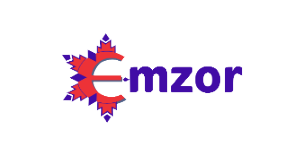 Emzor Pharmaceuticals
Leading Pharma Manufacturer and Distributor in Nigeria
23
RPA Customer (Contd.)
Modules we are Implemented and Support
File download for different windows client application and web application
Save downloaded files in respective file paths
We continued support to manage their Business.
Implementing & Supporting since Feb 2021
Kāladi has supported MBW on support & implementing various Automation process to meet the need of the Business
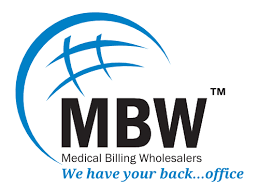 Medical Billing Wholesalers
Leading provider of offshore medical billing, coding, and accounts receivable services to medical billing companies in US
24
Our Resources
By Experience Years
By Skill
We are a talented team of over 20 professionals with experience in enterprise solution architecting, designing, application  development, testing, maintenance and support.

We have the ability to quickly scale and provide the requisite resources for our customer needs.
 
Our resources have deep skills in Web and Mobile Development
25
Thank You
Contact
25, Ganesh Avenue,                     				Jeyakumar SS	
Pallikaranai, 						VP & Head- (NetSuite, Web, Mobility)
Chennai – 600 100.					ss.jeyakumar@kaladi.in	
email: corp@kaladi.in                                                                                                     Mobile : +91 9944940723
Web:   www.kaladi.in
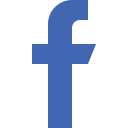 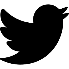 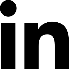 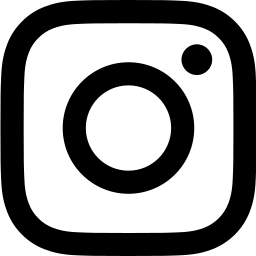 26
Copyright ©2021. All rights reserved